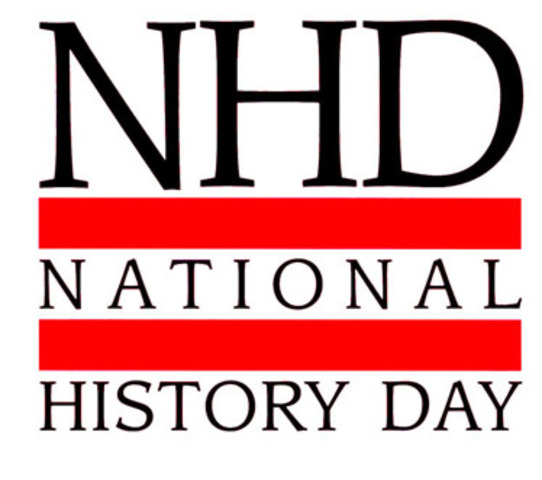 Topic: SS MINI NHD PROJECT

EQ: How do I successfully complete the mini NHD Project?
Importance
Why Is It Important To Do in 8th Grade? 

ALL JCHS students complete a FULL NHD project in Social Studies class.
 
Want students to be prepared and be SUCCESSFUL.
Skills
You will gain and practice the following: 

Research Skills
MLA Format
Bibliography Writing
Manage a Long-Term Project 
Communication Skills
Definition of “Mini”
We will do an adjusted version of the FULL project (shorter and less). 

IF your project meets/exceeds standards and IF you want to, then we can discuss further prepping you and actually entering you into the contest.
Differences
Mini NHD Requirements
When Do We Start!
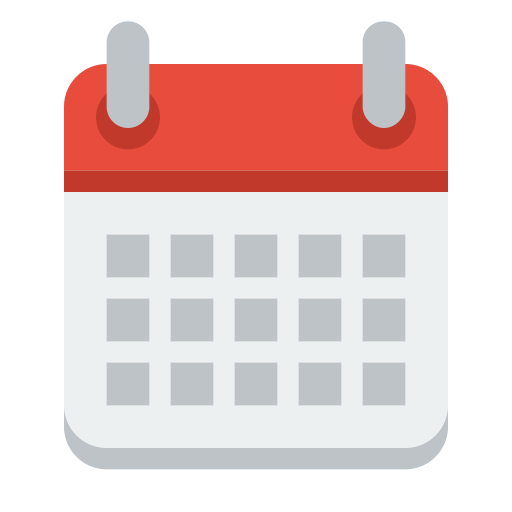 Understanding The Theme

This Year’s Theme: 
Triumph & Tragedy
This Year’s Theme: 
Triumph & Tragedy
Triumph
“a great victory or achievement” 

What does that mean in history? 
How can you define a historical event as a triumph? 

Looking at different military battles provides examples of triumphs and tragedies. 

Also consider the first organ transplant, or the first time Alexander Graham Bell spoke into the telephone as triumphs, too.
Tragedy
“an event causing great suffering, destruction, and distress”

What are some examples of disastrous events throughout history? 

What decisions allowed that event to happen?

 What was the impact of those decisions? 

Who suffered the consequences?
BIG Questions to Consider:
Can one person’s triumph be another person’s tragedy?

Can a person or group suffer both tragedy and triumph from a single event?

How does a person triumph after tragedy?

Can triumph lead to tragedy?